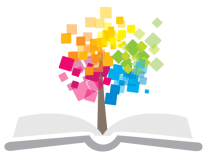 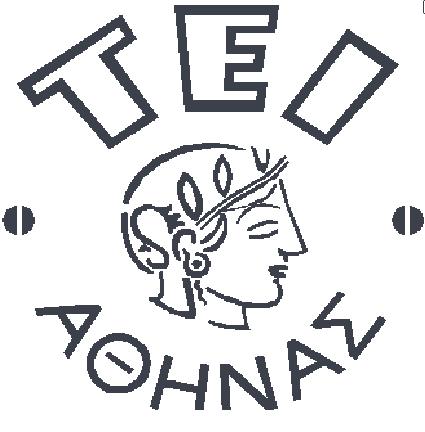 Ανοικτά Ακαδημαϊκά Μαθήματα στο ΤΕΙ Αθήνας
Διατροφή
Ενότητα 20: Φρούτα  
Αναστασία Κανέλλου, καθηγήτρια
Τμήμα Τεχνολογίας Τροφίμων
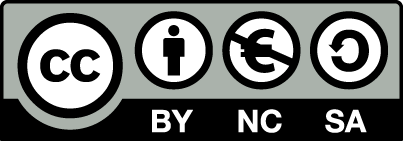 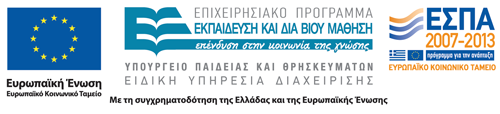 Φρούτα
Ορισμός: 
Φρούτα και καρποί καλλιεργημένων και άγριων φυτών
1
Κατηγορίες
Γιγαρτόκαρπα
Μήλα, αχλάδια, κυδώνια
Πυρηνόκαρπα
Βερύκοκα, κεράσια
Ράγες
φράουλες, σταφύλια
Εσπεριδοειδή
Άγρια φρούτα και εξωτικά φρούτα
Μούρα, φραγκόσυκα
Ακτινίδια, μάνγκο, παπάγια, αβοκάντο
2
Συστατικά των φρούτων
Νερό: 80-90% (εκτός των ξηρών καρπών)
Ενέργεια: 40-80 kcal/100g
Σε μορφή διαλυτών υδατανθράκων
γλυκόζη
φρουκτόζη 
σακχαρόζη
Άμυλο: συνήθως σε άγουρα φρούτα
Διαιτητικές ίνες: 1-5% (κυρίως κυτταρίνη)
3
Διατροφική σημασία φρούτων
Βιταμίνες
Βιταμίνη C
Βιταμίνη Β
Καροτίνη
Μέταλλα και Ιχνοστοιχεία
Περιέχουν Κ 
Fe σε καλά απορροφήσιμη μορφή
Πρωτεΐνη (ελάχιστη)
Κυρίως ένζυμα
Λιπίδια (0,1-0,5%) 
Χαμηλή  περιεκτικότητα με εξαίρεση το αβοκάντο
4
Ξηροί καρποί
Διαφορετική σύνθεση από τα φρούτα:
5
Γεύση/άρωμα φρούτων
Οξέα φρούτων (μηλικό, κιτρικό κλπ)
Προκαλούν τη δροσερή γεύση
Βαθμός οξύτητας αλλάζει με τις κλιματολογικές συνθήκες 
Διαφορετικό άρωμα φρούτων οφείλεται σε
Αλκοόλη
Αιθέρας
Εστέρας
Οξέα και άλλες οργανικές ουσίες
6
Ωρίμανση των φρούτων
Οφείλεται σε φυσικοχημικές μεταβολές
Άμυλο μετατρέπεται σε ζάχαρη	   πιο γλυκό
Αδιάλυτη πηκτίνη γίνεται διαλυτή	       πιο μαλακό 
Μείωση της διαλυτής πηκτίνη         υφή άλευρου
Αποδόμηση χλωροφύλλης           εμφανίζονται επικαλυμμένα χρώματα
Νέα χρώματα και αρώματα σχηματίζονται
7
Χρόνος συγκομιδής/βρώσης
Κατάλληλος χρόνος διαφέρει
Άγουρο φρούτο είναι
Λιγότερο αρωματικό
Διατηρείται λιγότερο
Δεν έχει καλή όψη
Ώριμο φρούτο χαρακτηρίζεται η εποχή
Με μέγιστο άρωμα
Καλύτερη γεύση
Εξαρτάται από χρόνο συγκομιδής και διατηρησιμότητα
8
Διατροφική συνεισφορά πρόσληψης φρούτων
9
Είδη φρούτων 1/4
Μήλα 
Βιταμίνη C
Αποθηκεύονται για μήνες
Αχλάδια
Παρόμοια σύσταση με μήλα
Περισσότερα μέταλλα, καροτίνη
Περιορισμένος χρόνος αποθήκευσης
10
Είδη φρούτων 2/4
Κεράσια, δαμάσκηνα, βερίκοκα, ροδάκινα
Περισσότερη καροτίνη
Εν μέρει περισσότερη βιτ Β 
σε σχέση με τα μήλα/αχλάδια
Ράγες
Αποθηκεύονται περιορισμένα, μεταφέρονται δύσκολα  χυμοί, μαρμελάδες
Περισσότερη βιτ C και οξέα φρούτων
11
Είδη φρούτων 3/4
Εσπεριδοειδή
Σημαντική πηγή βιταμίνης C
Αιθέρια έλαια στη φλούδα
Πορτοκάλια δεν ωριμάζουν μετά τη συγκομιδή
Επιτρέπεται η επικάλυψη της φλούδας  
Με κερί (προστατεύει από ξήρανση) ή 
Με χημικές ουσίες (μύκητες)
12
Είδη φρούτων 4/4
Μπανάνες
Συγκομιδή άγουρες, ωριμάζουν μετά
Καροτίνη, βιταμίνη Β
13
Συντήρηση φρούτων
Μικρό ποσοστό συγκομιδής καταναλώνεται φρέσκο λόγω περιορισμένης διατηρησιμότητας
Τρόποι συντήρησης
Ψύξη: –1 ως + 2 oC, υγρασία 80-90%, έλεγχος CO2
Μήλα: 4-8 μήνες
Αχλάδια: 2-6 μήνες
Σταφύλια: 2-3  μήνες
Φράουλες: 1-2 εβδομάδες
Κεράσια: 4-5 ημέρες
Απώλεια βάρους: 3-10%
14
Τρόποι συντήρησης 1/2
Κατάψυξη –30 oC, απότομα προς
Αποφυγή δημιουργίας κρυστάλλων
Μεταφορά συγκεντρώσεων στον ιστό
Ξήρανση
Αφαίρεση νερού 
ενεργειακή αξία 
περιορίζει ανάπτυξη μικροοργανισμών
Προσθήκη S
Αδρανοποιεί δράση μυκητών
Καθυστερεί αλλαγή χρώματος
15
Τρόποι συντήρησης 2/2
Θερμική επεξεργασία
Σημαντικότερος τρόπος συντήρησης
Προϊόν περιέχει 14-22% ζάχαρη
Μαρμελάδα
από φρέσκα φρούτα ή φρέσκα κατεψυγμένα
16
Θερμική επεξεργασία 1/2
Χυμοί 
Στυμμένα φρέσκα ή κατεψυγμένα φρούτα
Προσθήκη νερού σε κατεψ. στημένο φρούτο
προσθήκη ζάχαρης 
ως 15γ/λίτρο χωρίς επισήμανση ή
ως 200γ/λίτρο σε ξινά φρούτα με επισήμανση
Ως 100γ/λίτρο στα υπόλοιπα με επισήμανση
17
Θερμική επεξεργασία 2/2
Νέκταρ
Αποτελείται από χυμό και σάρκα φρούτου με προσθήκη νερού, ζάχαρης
Μέρος φρούτου 
Συνήθως  50%
Ξινοί χυμοί  25-50%
Προσθήκη ζάχαρης ως 20%
18
Τίτλος;;;;;
Σιρόπι: 68% ζάχαρη
Αναψυκτικά: 
Ποσοστό φρούτου
6% 	εσπεριδοειδή
30% 	ράγες,  πυρηνόκαρπα
10% 	άλλα είδη φρούτων
Ζάχαρη: 10%
19
Τέλος Ενότητας
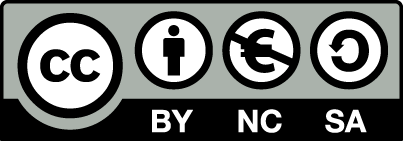 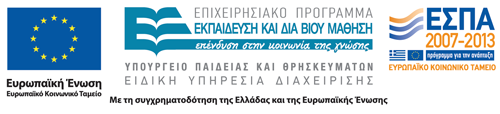 Σημειώματα
Σημείωμα Αναφοράς
Copyright Τεχνολογικό Εκπαιδευτικό Ίδρυμα Αθήνας, Αναστασία Κανέλλου 2014. Αναστασία Κανέλλου . «Διατροφή. Ενότητα 20: Φρούτα». Έκδοση: 1.0. Αθήνα 2014. Διαθέσιμο από τη δικτυακή διεύθυνση: ocp.teiath.gr.
Σημείωμα Αδειοδότησης
Το παρόν υλικό διατίθεται με τους όρους της άδειας χρήσης Creative Commons Αναφορά, Μη Εμπορική Χρήση Παρόμοια Διανομή 4.0 [1] ή μεταγενέστερη, Διεθνής Έκδοση.   Εξαιρούνται τα αυτοτελή έργα τρίτων π.χ. φωτογραφίες, διαγράμματα κ.λ.π., τα οποία εμπεριέχονται σε αυτό. Οι όροι χρήσης των έργων τρίτων επεξηγούνται στη διαφάνεια  «Επεξήγηση όρων χρήσης έργων τρίτων». 
Τα έργα για τα οποία έχει ζητηθεί και δοθεί άδεια  αναφέρονται στο «Σημείωμα  Χρήσης Έργων Τρίτων».
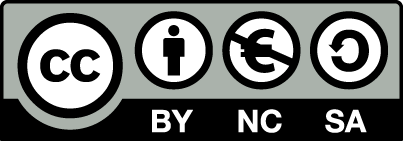 [1] http://creativecommons.org/licenses/by-nc-sa/4.0/ 
Ως Μη Εμπορική ορίζεται η χρήση:
που δεν περιλαμβάνει άμεσο ή έμμεσο οικονομικό όφελος από την χρήση του έργου, για το διανομέα του έργου και αδειοδόχο
που δεν περιλαμβάνει οικονομική συναλλαγή ως προϋπόθεση για τη χρήση ή πρόσβαση στο έργο
που δεν προσπορίζει στο διανομέα του έργου και αδειοδόχο έμμεσο οικονομικό όφελος (π.χ. διαφημίσεις) από την προβολή του έργου σε διαδικτυακό τόπο
Ο δικαιούχος μπορεί να παρέχει στον αδειοδόχο ξεχωριστή άδεια να χρησιμοποιεί το έργο για εμπορική χρήση, εφόσον αυτό του ζητηθεί.
Επεξήγηση όρων χρήσης έργων τρίτων
Δεν επιτρέπεται η επαναχρησιμοποίηση του έργου, παρά μόνο εάν ζητηθεί εκ νέου άδεια από το δημιουργό.
©
διαθέσιμο με άδεια CC-BY
Επιτρέπεται η επαναχρησιμοποίηση του έργου και η δημιουργία παραγώγων αυτού με απλή αναφορά του δημιουργού.
διαθέσιμο με άδεια CC-BY-SA
Επιτρέπεται η επαναχρησιμοποίηση του έργου με αναφορά του δημιουργού, και διάθεση του έργου ή του παράγωγου αυτού με την ίδια άδεια.
διαθέσιμο με άδεια CC-BY-ND
Επιτρέπεται η επαναχρησιμοποίηση του έργου με αναφορά του δημιουργού. 
Δεν επιτρέπεται η δημιουργία παραγώγων του έργου.
διαθέσιμο με άδεια CC-BY-NC
Επιτρέπεται η επαναχρησιμοποίηση του έργου με αναφορά του δημιουργού. 
Δεν επιτρέπεται η εμπορική χρήση του έργου.
Επιτρέπεται η επαναχρησιμοποίηση του έργου με αναφορά του δημιουργού.
και διάθεση του έργου ή του παράγωγου αυτού με την ίδια άδεια
Δεν επιτρέπεται η εμπορική χρήση του έργου.
διαθέσιμο με άδεια CC-BY-NC-SA
διαθέσιμο με άδεια CC-BY-NC-ND
Επιτρέπεται η επαναχρησιμοποίηση του έργου με αναφορά του δημιουργού.
Δεν επιτρέπεται η εμπορική χρήση του έργου και η δημιουργία παραγώγων του.
διαθέσιμο με άδεια 
CC0 Public Domain
Επιτρέπεται η επαναχρησιμοποίηση του έργου, η δημιουργία παραγώγων αυτού και η εμπορική του χρήση, χωρίς αναφορά του δημιουργού.
Επιτρέπεται η επαναχρησιμοποίηση του έργου, η δημιουργία παραγώγων αυτού και η εμπορική του χρήση, χωρίς αναφορά του δημιουργού.
διαθέσιμο ως κοινό κτήμα
χωρίς σήμανση
Συνήθως δεν επιτρέπεται η επαναχρησιμοποίηση του έργου.
Διατήρηση Σημειωμάτων
Οποιαδήποτε αναπαραγωγή ή διασκευή του υλικού θα πρέπει να συμπεριλαμβάνει:
το Σημείωμα Αναφοράς
το Σημείωμα Αδειοδότησης
τη δήλωση Διατήρησης Σημειωμάτων
το Σημείωμα Χρήσης Έργων Τρίτων (εφόσον υπάρχει)
μαζί με τους συνοδευόμενους υπερσυνδέσμους.
Χρηματοδότηση
Το παρόν εκπαιδευτικό υλικό έχει αναπτυχθεί στo πλαίσιo του εκπαιδευτικού έργου του διδάσκοντα.
Το έργο «Ανοικτά Ακαδημαϊκά Μαθήματα στο ΤΕΙ Αθηνών» έχει χρηματοδοτήσει μόνο την αναδιαμόρφωση του εκπαιδευτικού υλικού. 
Το έργο υλοποιείται στο πλαίσιο του Επιχειρησιακού Προγράμματος «Εκπαίδευση και Δια Βίου Μάθηση» και συγχρηματοδοτείται από την Ευρωπαϊκή Ένωση (Ευρωπαϊκό Κοινωνικό Ταμείο) και από εθνικούς πόρους.
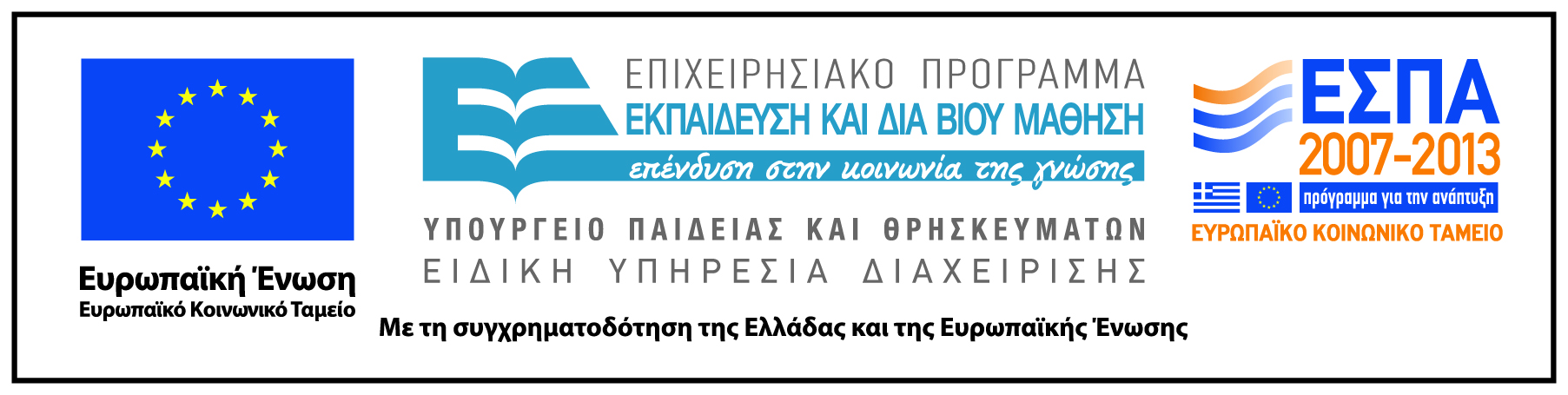